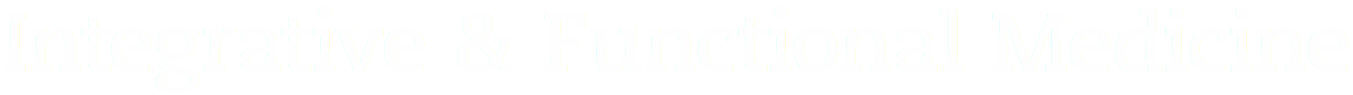 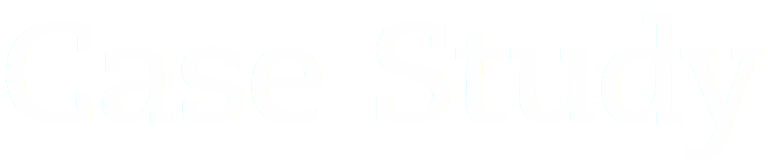 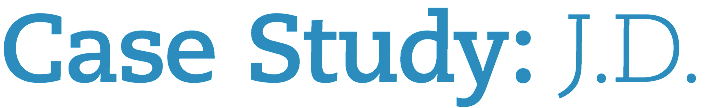 J.D. is a 26 year old female who presents with Ulcerative Colitis and weight loss. This started about 4 weeks after entering nursing school. Currently she is having 11 bloody bowel movements daily. She has lost 30 pounds and her current BMI is 15 (she originally was 5’9” at 140lbs eight months prior) at 107lbs.
Prior to her presentation she had taken prednisone, MTX, Uceris and mesalamine, her Gi was now recommending a biologic. After these had failed to decrease her bloody bowel movements, this brought her to research other options (and thus our office).
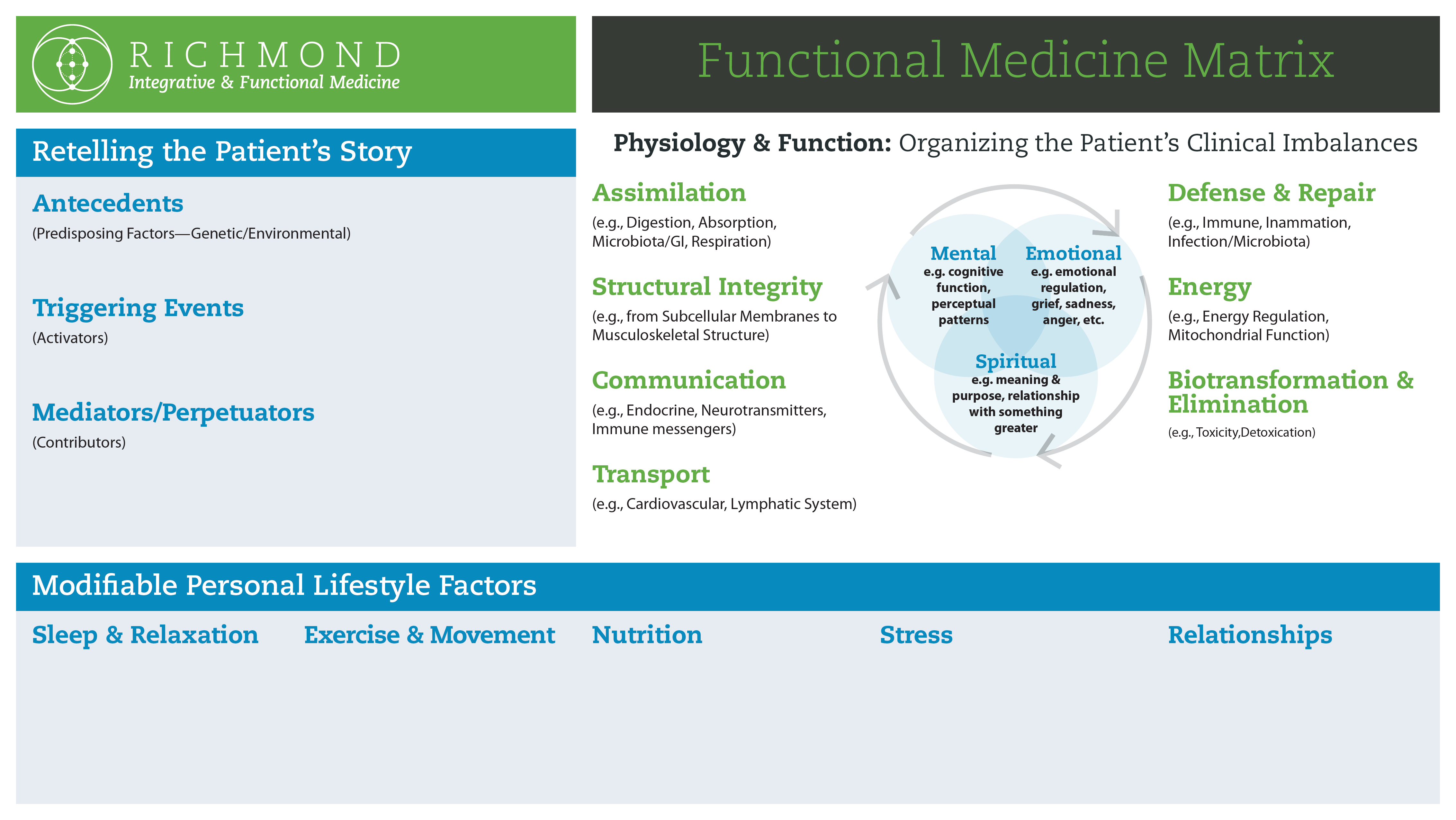 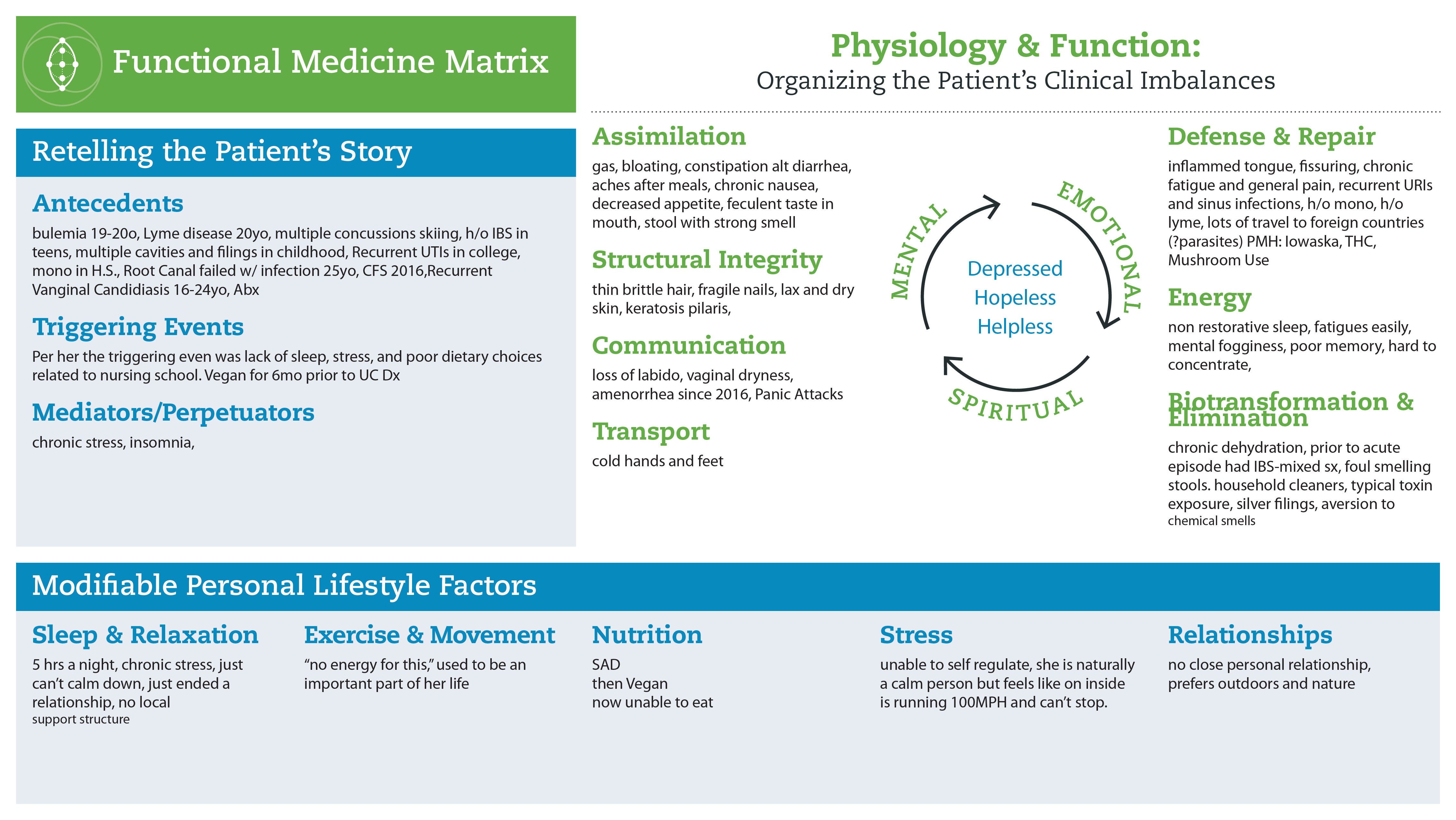 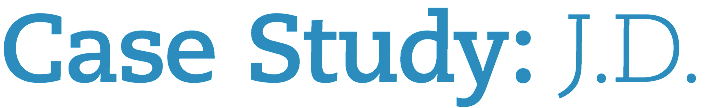 Pertinent Physical Exam Finding
107 lbs     |      69”     |     BMI 15     |     94/58 @ 75     |     97.5
Pale muddy huge to skin, pale conjunctiva
White nails
Thin, brittle hair
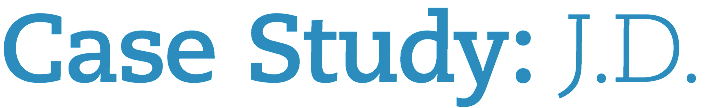 Initial Plan
Check Home BPs for orthostasis
Try hemp protein with lemon/lime/apple cider vinegar to help with digestion (she is still vegan)
Treat some underlying inflammation with medical grade food product
Start GI protocol:
     •  Cod Liver Oil  •  Vitamin D  •  Zinc Carnosine  •  L-glutamine
Discuss changing diet
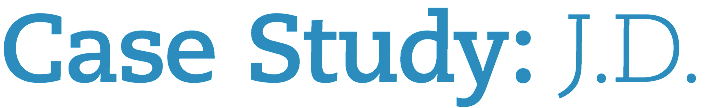 Pertinent Labs
Hb=6.1     |     Ferritan=3     |     Iron<10
Transfusion 2 U PRBC  •  Iron Sucrose infusion (FELT AMAZING JUST AFTER THIS!)
MEBs=20 (monos= 10.7, eosinophils=8.7H, basos 0.7)
ESR=53
25OH Vit D=19     |     Fasting glucose 127     |     Vit B12 318
C4a=5988
Advanced Stool Testing: 
Elastase 343 (low nl), fecal fat 2.5L, Protein breakdown products 0.8L, calprotectin 330H, sIgA 1190H, SCFAs 1L, n-butyrate 1.0L, zero acetate and propionate, Stool PCR low biodiversity: low akkermansia muciniphilia, low F/B ratio, +PCR lactobacillus but cx neg, Cx + klebsiella
CD57/NK Cell =38
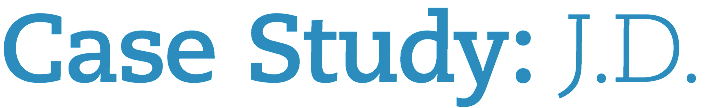 Pertinent Labs
Infection Panels
Lyme: IgG 41kd, 58kD, 66kD    IgM 23kD
Of note 31kD and 33kD which are most specific are not tested for
EBV capsid IgG >8     EBNA IgG >8
If true neg why so high?
Chlamydia Pneumonia IgG 63 (nl<16)
HHV-6 IgG 1:320 (nl < 1:80)
For comparison  > Measles 1.24 (immune>1.09), VZV 3.07 (immune>1.09)
Mumps 1.66 (immune > 1.09)
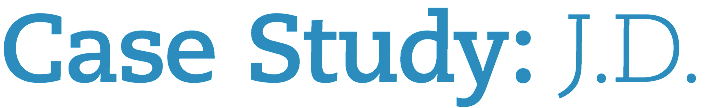 Treatment Continues
Started S. boulardii 250mg twice daily
Butyrate 500mg three times daily
Prebiotic fiber (acacia root powder)
Probiotic pharmaceutical grade mix: 8+ strains at >50B CFUs
Repleate vitamin D to 60-80, maximized B12 levels
Get ferritin >60
Doxycyline 100mg BID for 4 weeks
Immune modulator, lowers MMP-9 levels, some studies show it lowering viral replication, anti-inflammatory
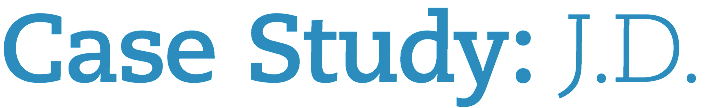 Clinical Course
At 6 week follow up only 2–4 bloody stools daily. Off of prednisone but still using Uceris (rectal budesonide) for bad days. Still taking oral mesalamine. Weight up 8 lbs. Energy levels better. Quite nursing school, now wants to get into a medical practitioner field. Still vegan.
Discussed adding in bone broths/GAPs style diet
Started IVC with glutathione and discuss LDN
Depression mostly resolved
Hg=11
POINT: now clinically stable and symptoms much better
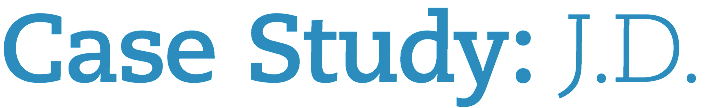 Clinical Course (continued)
Over 8 weeks of IV C + GSH and diet changes, continued to gain weight. Having abdominal pain and back aches on and off but much better.
LDN trial (disturbed sleep so stopped) or low NK cell count and underlying autoimmune issues
At 3 month follow up she was hiking again, meditating, doing much better. Still with Si  joint pain and Low Back Pain but Bowel Movements now normalized. Finished 8-10 infusions of IVC + GSH
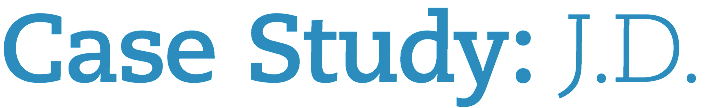 Clinical Course (continued)
At 6 months patient attempted extended water fast to help with pain. Noted complete resolution of back pain, however lost weight and when reintroduced foods UC started to flare. Depression returned and started to have despair.
Eventually got patient to add back in meats and over 4–6 weeks noticed improvement in general well being. Still with 2–3 weekly bloody bowel movements. Reinstituted weekly IVC + GSH and over 2–3 weeks had resolution of bloody BM. Added on VSL#3 saccules as well.
Started oral IgG (serum derived bovine IgG) with improvement in gas, bloating and GI symptoms. Weaned off of Uceris and now only on mesalamine.
Depression in remission again
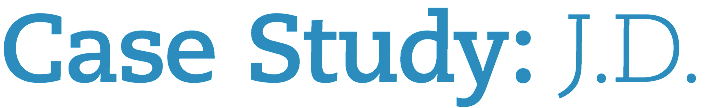 Clinical Course (continued)
November follow up: continue to improve, no bloody bowel mov’t, maintained in mesalamine and diet changes with supplements. No depression.
Goals: continue to work on SI joint pain. Probably a manifestation of her underlying autoimmune disease. (HLA B27 was neg). Sed rate now normalized and C4a is now normalized with Hg 11–12. 
Still making progress
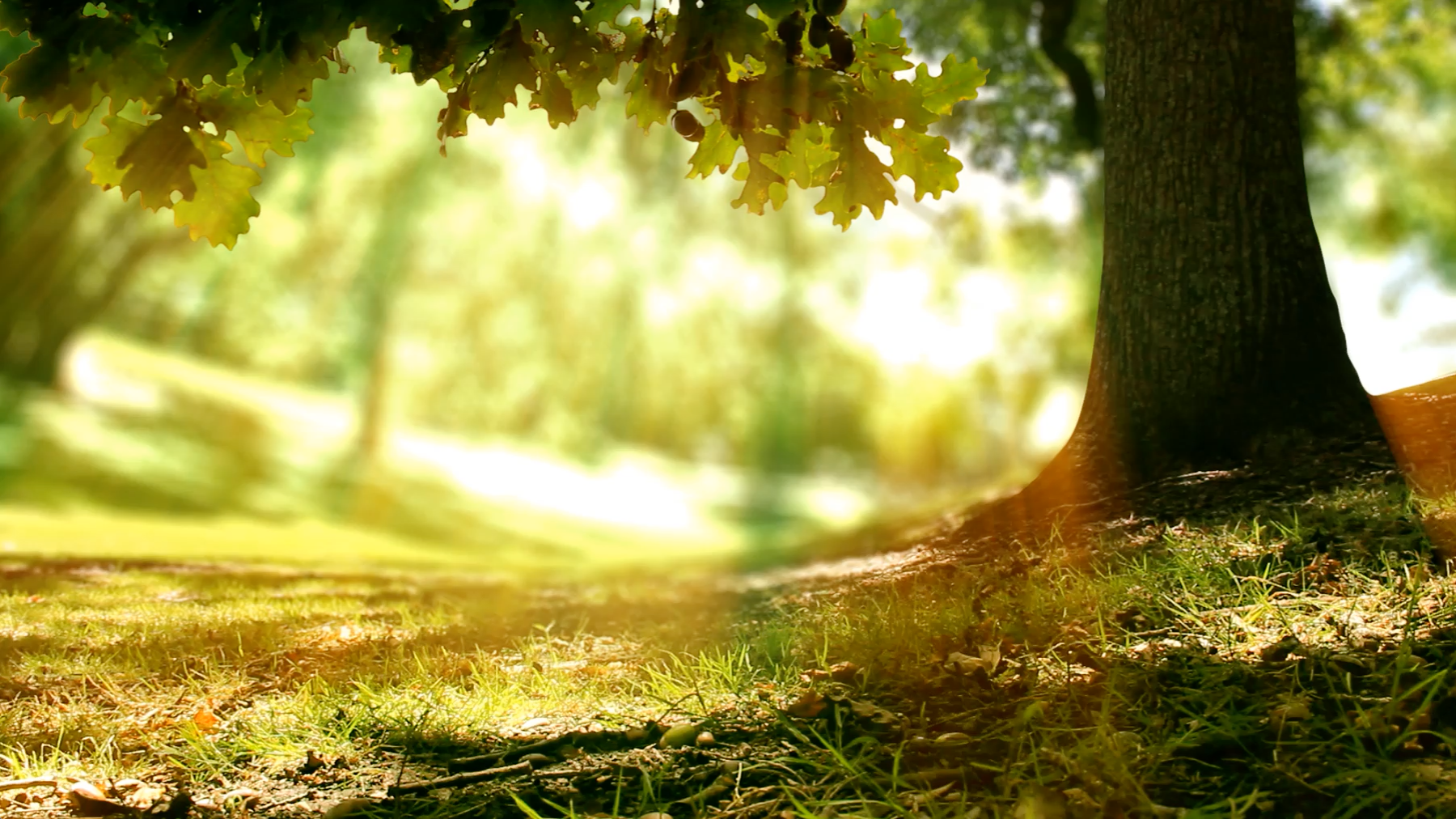 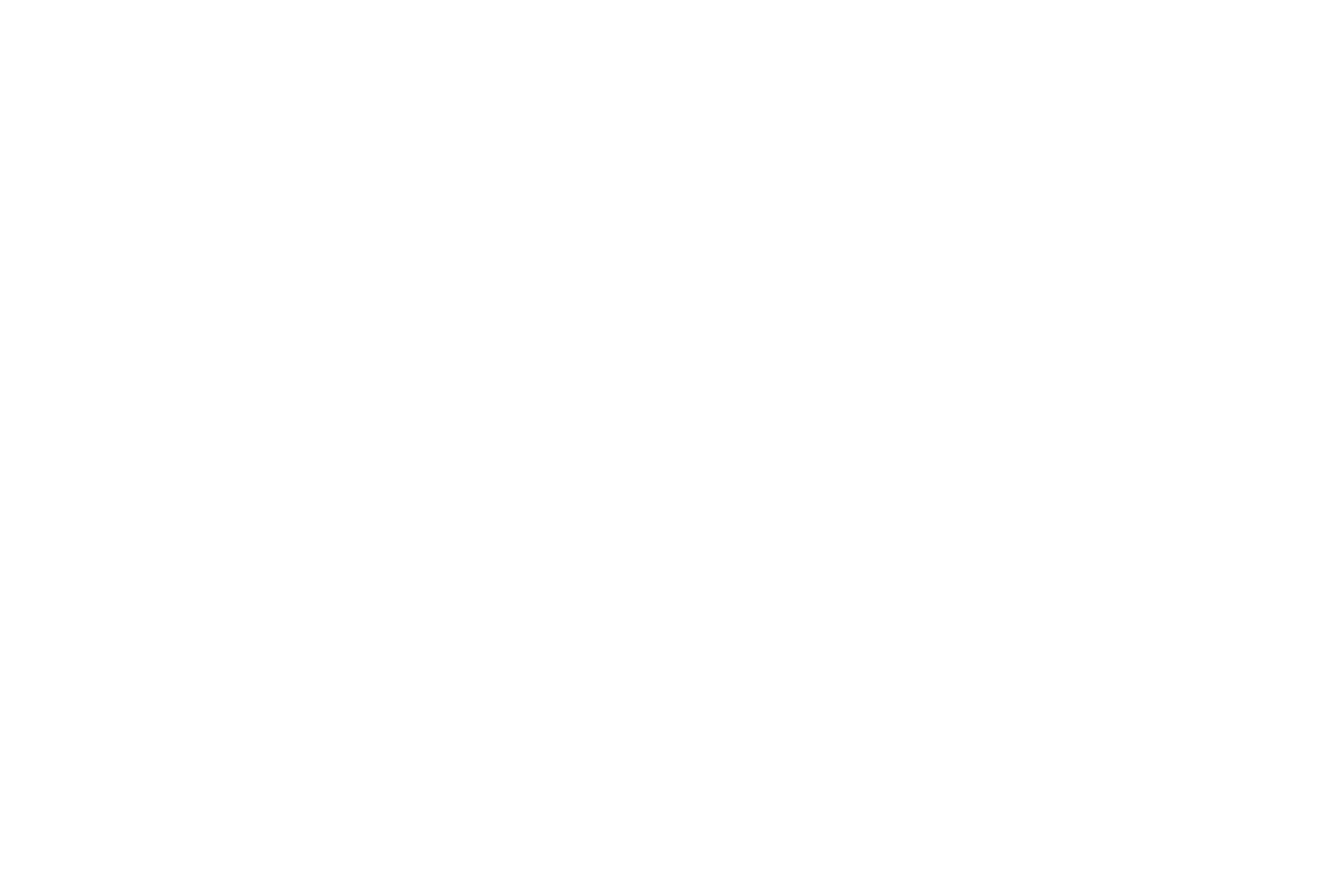